«Электронный портфолио в АСУ РСО как инструмент мониторинга сформированности Универсальных Учебных Действий»
Подготовила Кривоногова Ю.А
Март 2012
2
Что такое «портфолио»
Под термином «Портфолио" понимается способ фиксирования, накопления и оценки индивидуальных достижений.
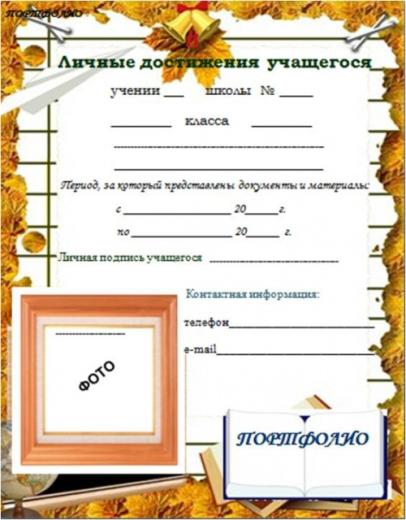 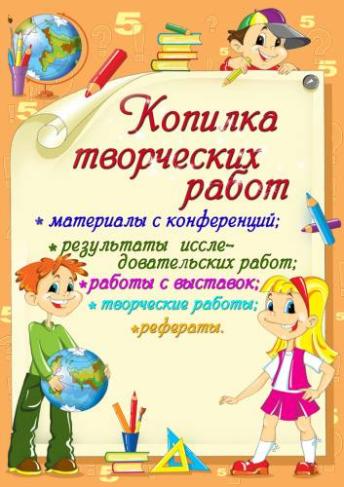 3
Цели и  задачи создания портфолио
Цель создания портфолио :
оценить учебную и внеучебную познавательную деятельность ученика, его реальные достижения.
Задачи:
– поддерживать высокую учебную и внеучебную мотивацию учащихся и поощрять их активность и самостоятельность;
– развивать навыки рефлексивной и оценочной деятельности
– формировать умения учиться –ставить цели, планировать и организовывать учебную и внеучебную деятельность;
– организовывать участие учащегося в мероприятиях как внутри коллектива, так и в школе, городе, округе.
4
Портфолио в рамках ФГОС
Особенностями системы оценки являются:
оценка предметных, метапредметных и личностных результатов общего образования;
оценка успешности освоения содержания отдельных учебных предметов на основе системно-деятельностного подхода, проявляющегося в способности к выполнению учебно-практических и учебно-познавательных задач;
оценка динамики образовательных достижений обучающихся;
использование накопительной системы оценивания (портфолио), характеризующей динамику индивидуальных образовательных достижений;
использование наряду со стандартизированными письменными или устными работами  таких форм и методов оценки, как проекты, практические работы, творческие работы, самоанализ, самооценка, наблюдения и др.;
5
Преимущества Портфолио как метода оценивания достижений учащихся
сфокусирован на процессуальном контроле новых приоритетов современного образования, которыми являются УУД (универсальные учебные действия);
учитывает особенности развития критического мышления учащихся путем  использования трех стадий: вызов (проблемная ситуация) – осмысление – рефлексия;
позволяет помочь учащимся самим определять цели обучения, осуществлять активное присвоение  информации и размышлять о том, что они узнали.
6
Для чего ученику портфолио?
Основная функция данного нововведения - помочь старшеклассникам в выборе профильного класса, а также возможность предъявлять свои достижения при поступлении в вузы.
аттестат + портфолио = образовательный рейтинг выпускника школы
7
Личный портфолио в АСУ РСО
8
Содержание портфолио
9
Защита персональных данных
10
Права доступа к портфолио
11
Вид страницы с открытым правом доступа
12
13
Оформление портфолио с помощью ресурсов Web 2.0 Prezi.com
portfolio-viaai_-6uxb3-078_113557_445843\prezi.exe